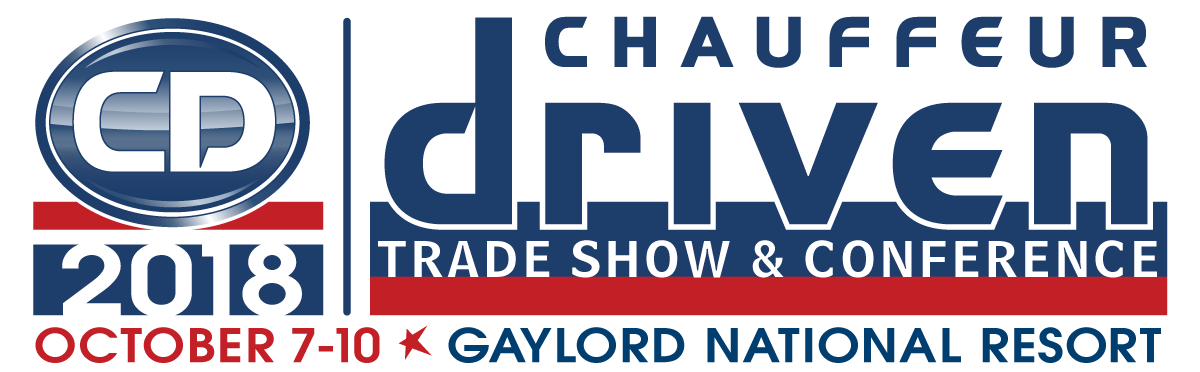 An Effective Game Plan for Hiring, Compensating, and Training a Salesperson
Presented by: Lisa Censullo of ACCESS Boston and Art Miesemer of RMA Worldwide Chauffeured Transportation
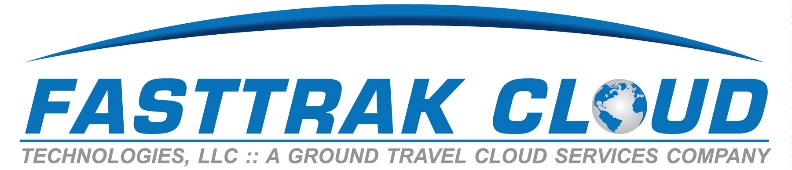 An Effective Game Plan for Hiring, Compensating, and Training a Salesperson
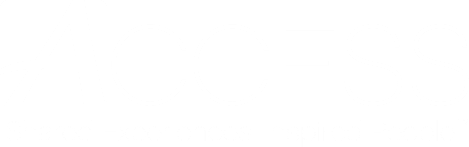 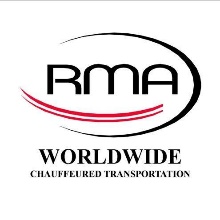 Sean Arena
April, 2019
Art Miesemer,
SVP, Business Development
Lisa Censullo,
President
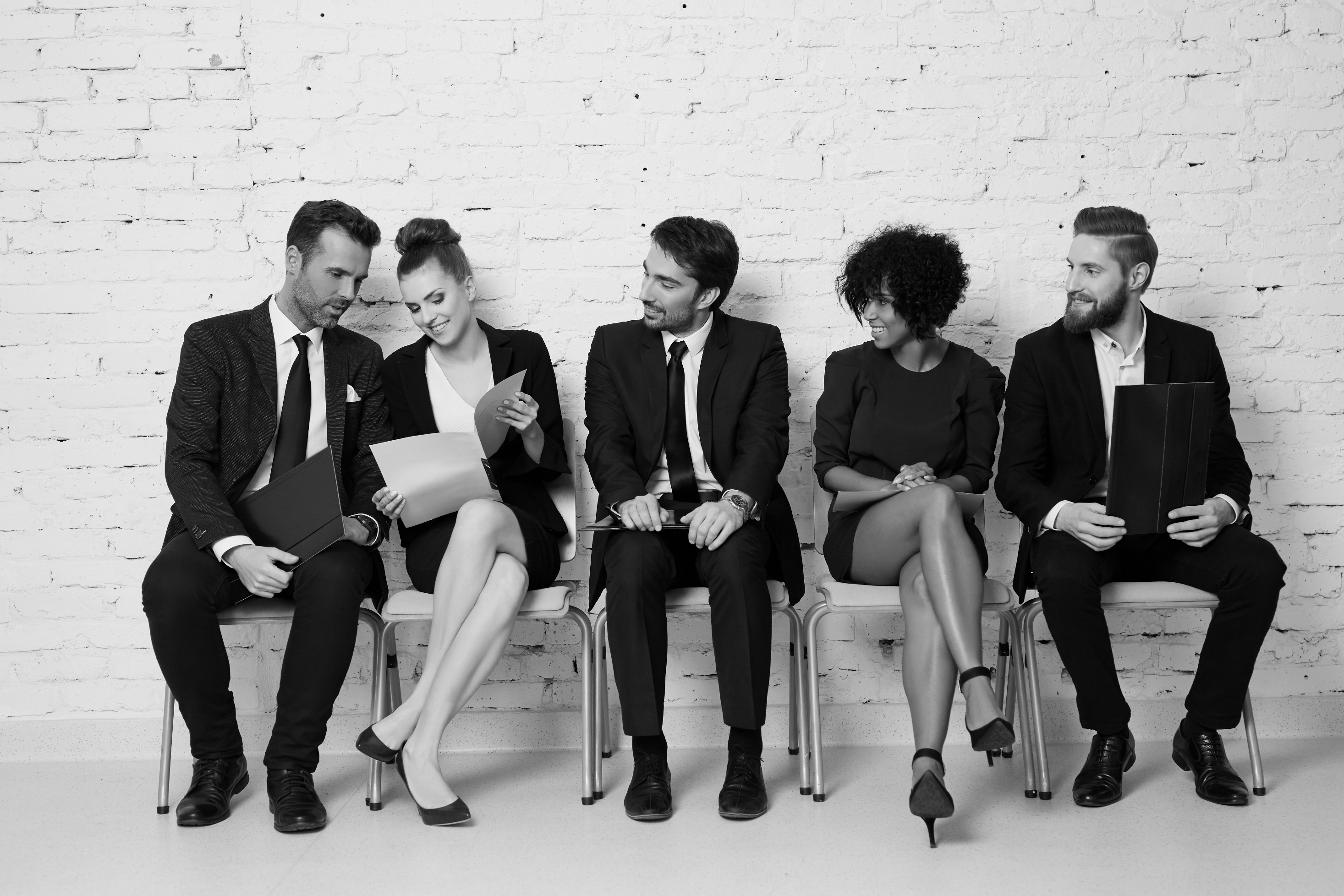 HIRING
THE INDUSTRY VETERAN
INTERNAL TALENT
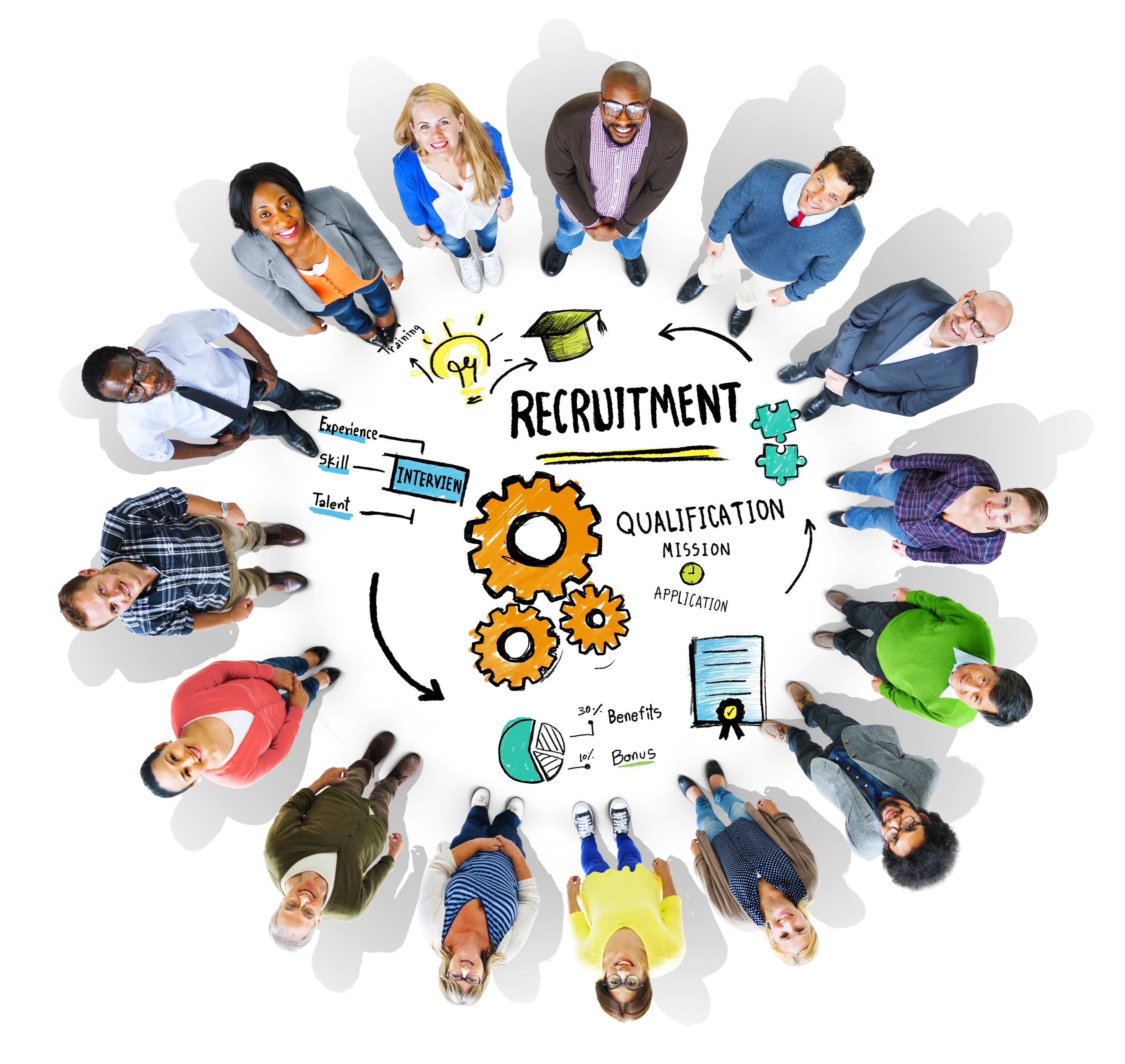 EXTERNAL TALENT SEARCH
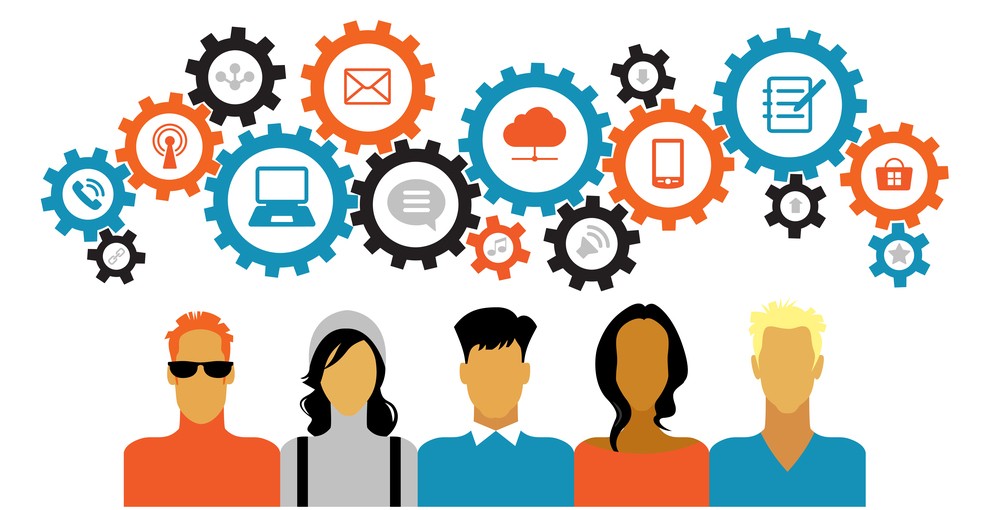 MANAGEMENT
Management Styles
Guidance and Goal Setting
Training
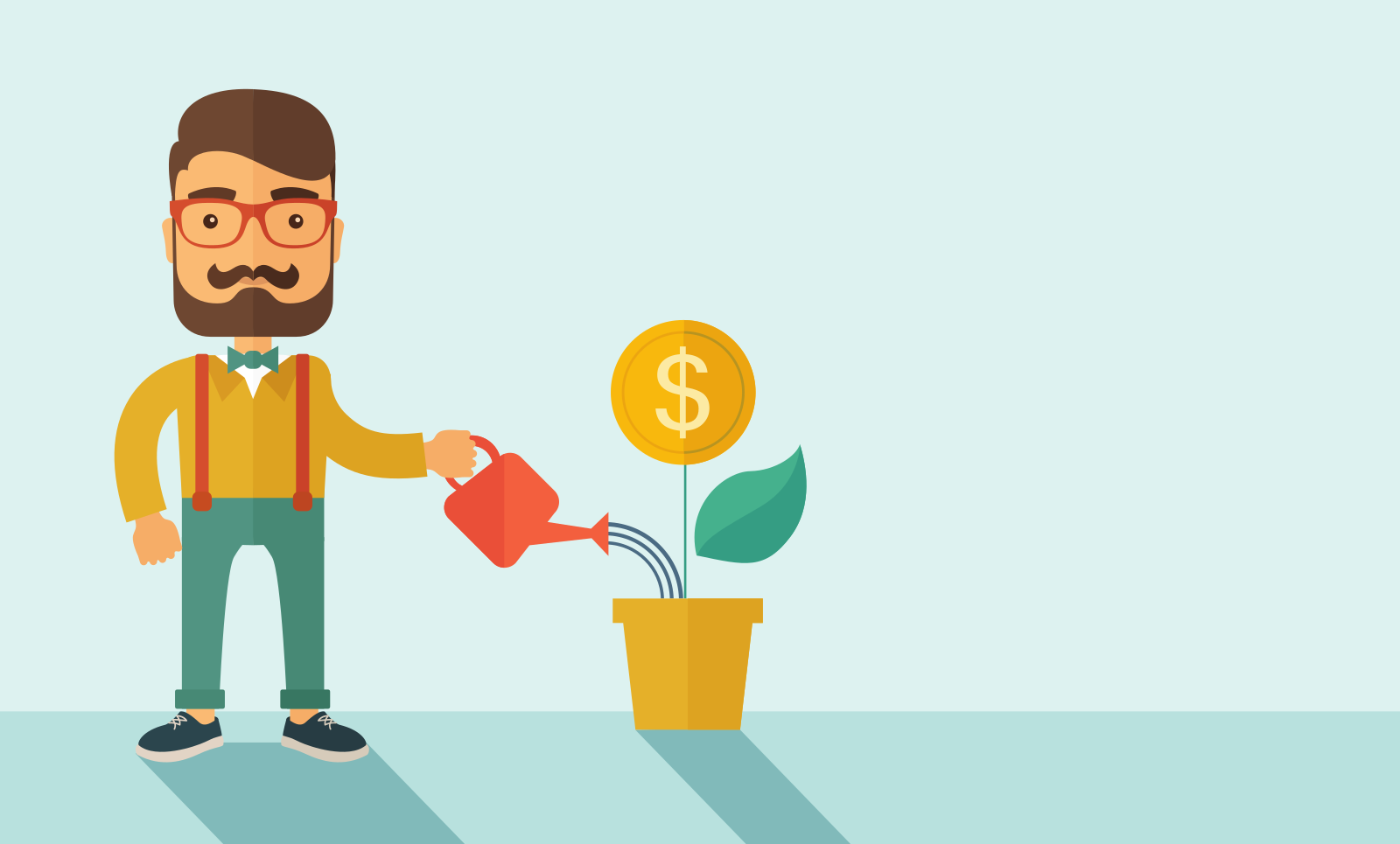 Compensation
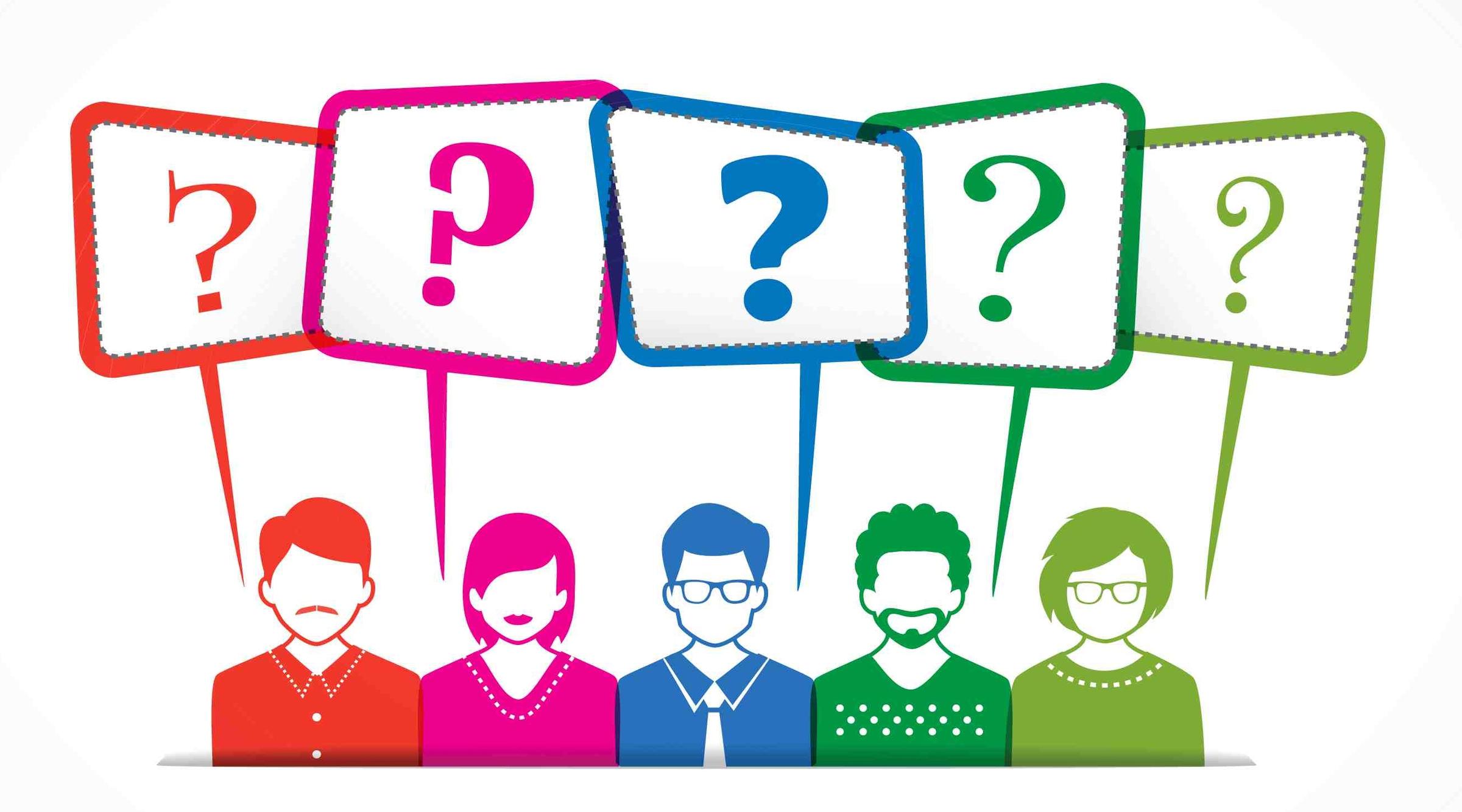 Questions?
Thank you for joining us!
You won’t want to miss the next session, Leveraging Technology to Improve Your Customer Experience and Bottom Line, which starts right here in 15 minutes.
Education Sponsor
Coffee Sponsor
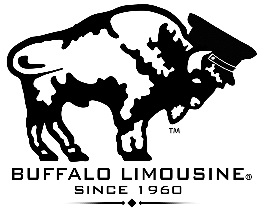 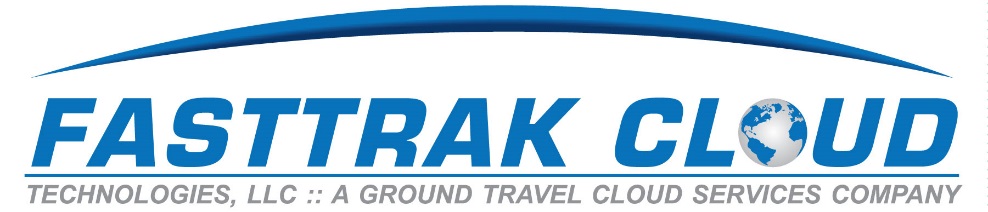